UNIVERSIDAD DE LAS FUERZAS ARMADAS ESPEVICERRECTORADO DE INVESTIGACIÓN INNOVACIÓN Y TRANSFERENCIA TECNOLÓGICAESTUDIO PROSPECTIVO DE LAS POLÍTICAS DE RESPONSABILIDAD SOCIAL CORPORATIVA DE LAS OPERADORAS DE TELEFONÍA MÓVIL QUE FUNCIONAN EN EL ECUADOR AL 2020Gabriela Rodríguez A.Director: Ing. Lorenzo ArmijosSangolquí, marzo 2016
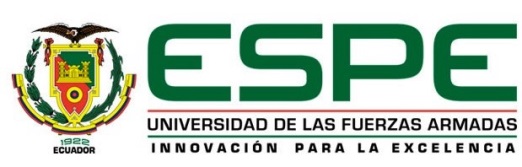 Agenda
1.- Objetivos
1.1.-Objetivos general
1.2.- Objetivos específicos
2.- Sistema de Estudio
2.1.- Estudio prospectivo – Procedimientos
2.2.- Responsabilidad social corporativa – Lineamientos
2.3.- Metodología
2.4.- Observaciones
3.- Conclusiones y recomendaciones
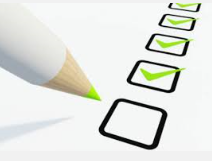 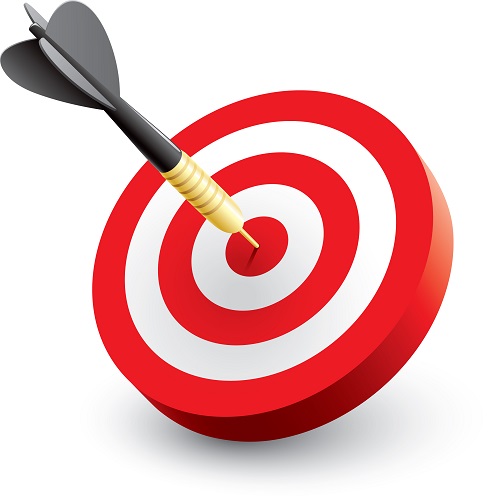 1.- Objetivos
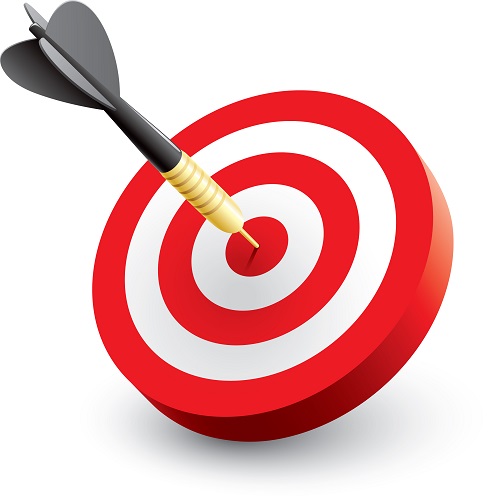 1.1.- Objetivo General
Realizar un estudio prospectivo de las políticas de Responsabilidad Social Corporativa de las Operadoras de Telefonía móvil que funcionan en el Ecuador para asegurar su éxito en el negocio así como contribuir al desarrollo económico, social y ambiental de la sociedad ecuatoriana con miras al año 2020.
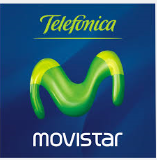 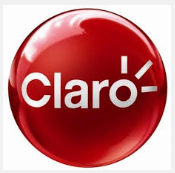 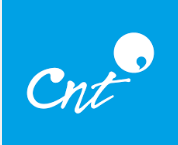 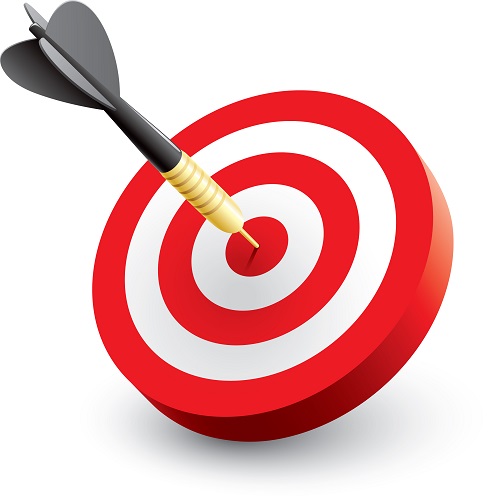 1.2.-Objetivos Específicos
Estructurar el marco teórico que servirá de base para describir y explicar el tema de estudio

Establecer la metodología a aplicarse

Realizar la propuesta y análisis de resultados a desarrollarse en el estudio

Establecer discusiones y posibles líneas de investigación
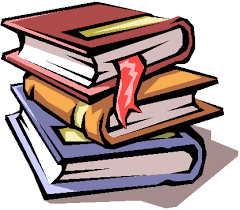 2.- Sistema de Estudio
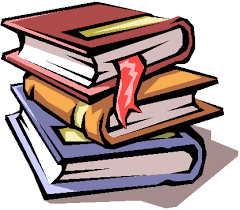 2.1.- Estudio prospectivo Procedimientos 1 de 2
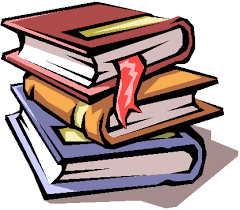 2.2.-Estudio prospectivo Procedimientos 2 de 2
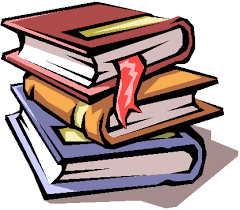 2.3.-Responsabilidad social corporativa  Lineamientos
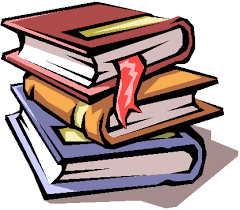 2.4.-Metodología
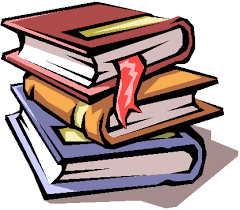 2.5.-Observaciones
CNT EP

No ha publicado su Comunicación de Progreso para los años 2014 y 2015 en el cual ratifican su adhesión al Pacto Global de las Naciones Unidas.

No ha publicado su informe de revisión independiente del informe de sostenibilidad corporativa correspondiente al ejercicio 2013.

No ha publicado su Informe de sostenibilidad corporativa para los años 2014 y 2015.
Movistar




Movistar no menciona en su informe de sostenibilidad corporativa el nivel de aplicación del GRI.4
Claro

No menciona en el informe de sostenibilidad corporativa su adhesión a los diez principios del Pacto Mundial

No ha publicado un informe de sostenibilidad corporativa exclusivo para el país de Ecuador

No ha publicado su informe de revisión independiente del informe de sostenibilidad corporativa correspondiente al ejercicio 2014

No publica en el informe de sostenibilidad corporativa correspondiente al ejercicio 2013 la matriz de materialidad ni los asuntos de importancia en función del impacto que estos tienen en la estrategia de la compañía.
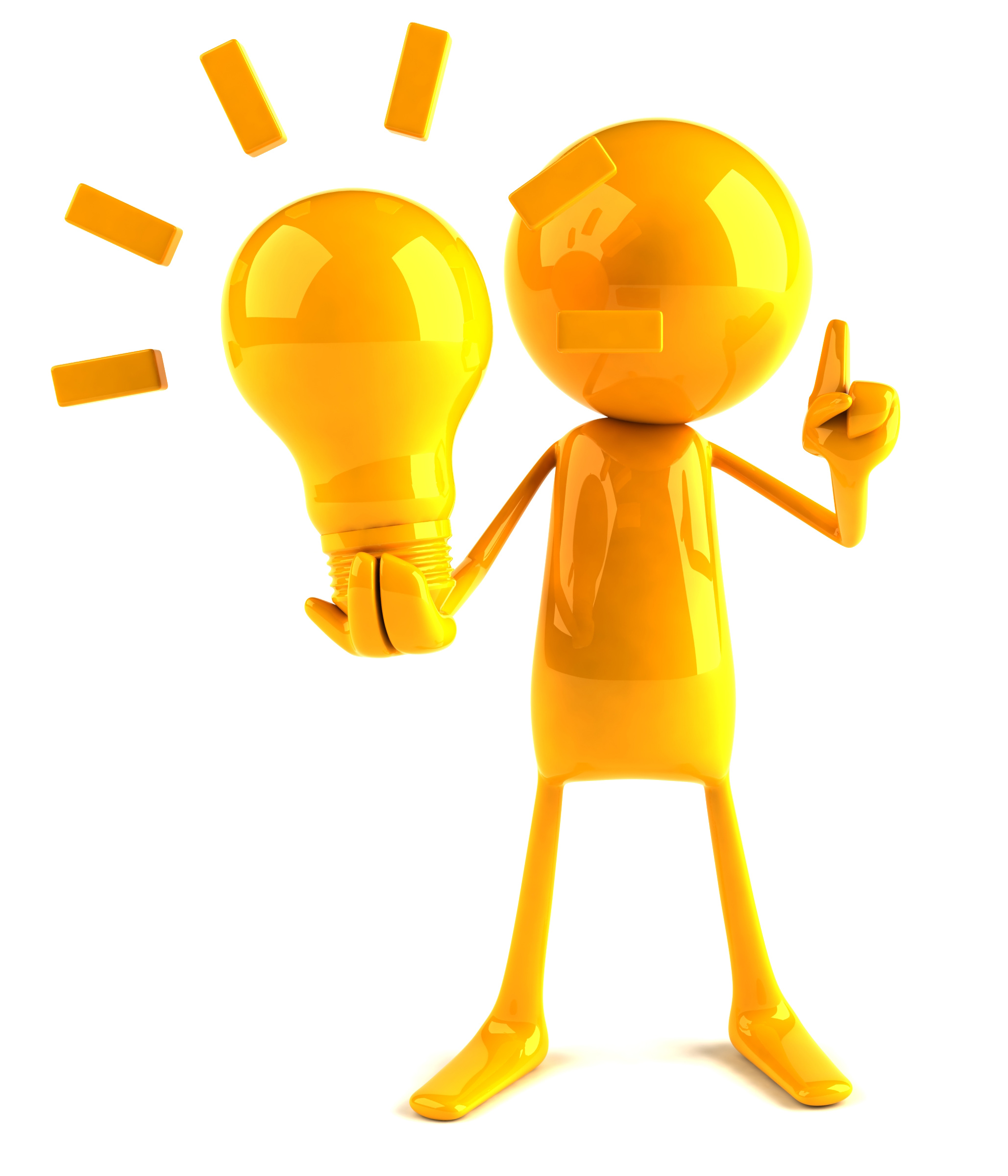 3.- Conclusiones y recomendaciones
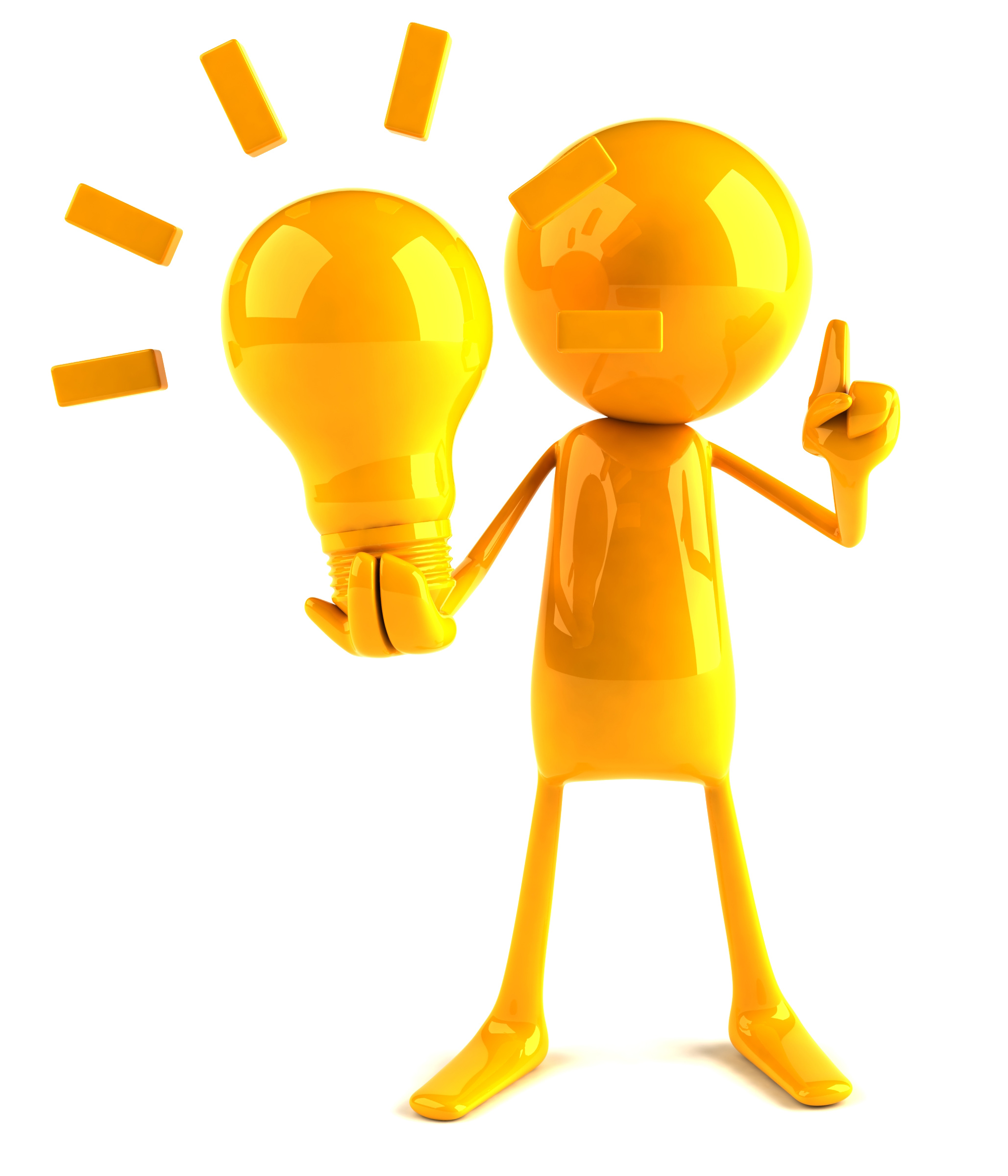 3.- Conclusiones y Recomendaciones1 de 5
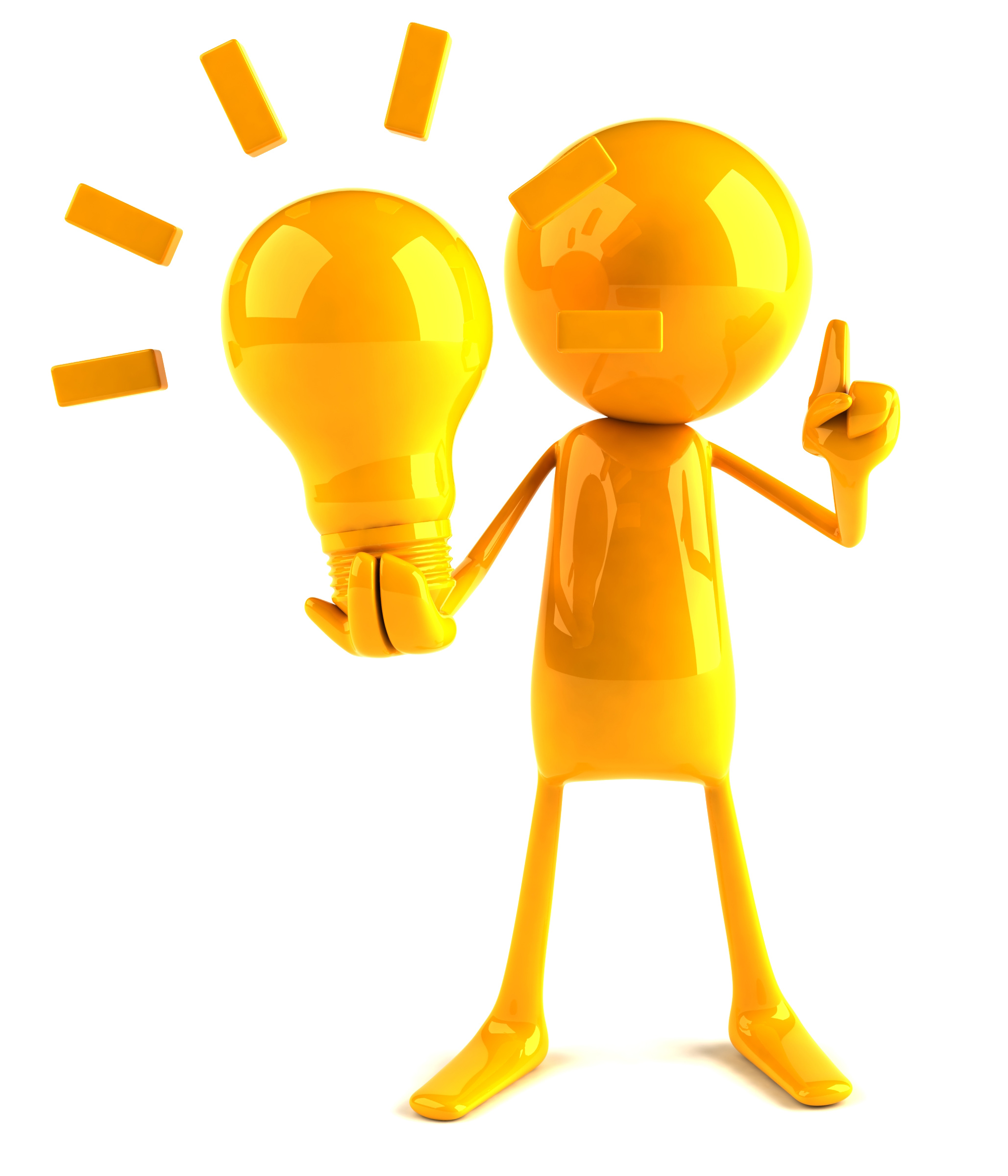 3.- Conclusiones y Recomendaciones2 de 5
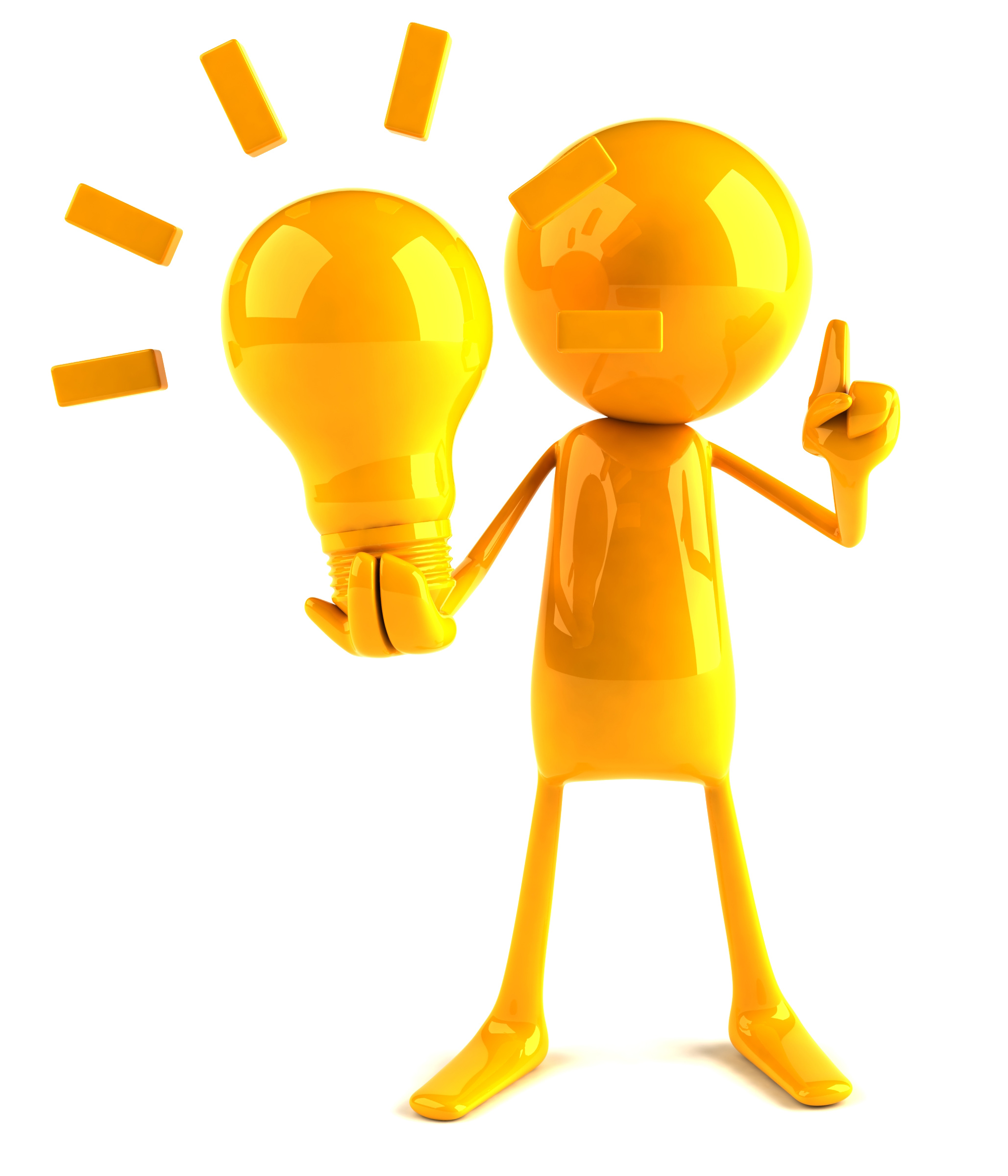 3.- Conclusiones y Recomendaciones3 de 5
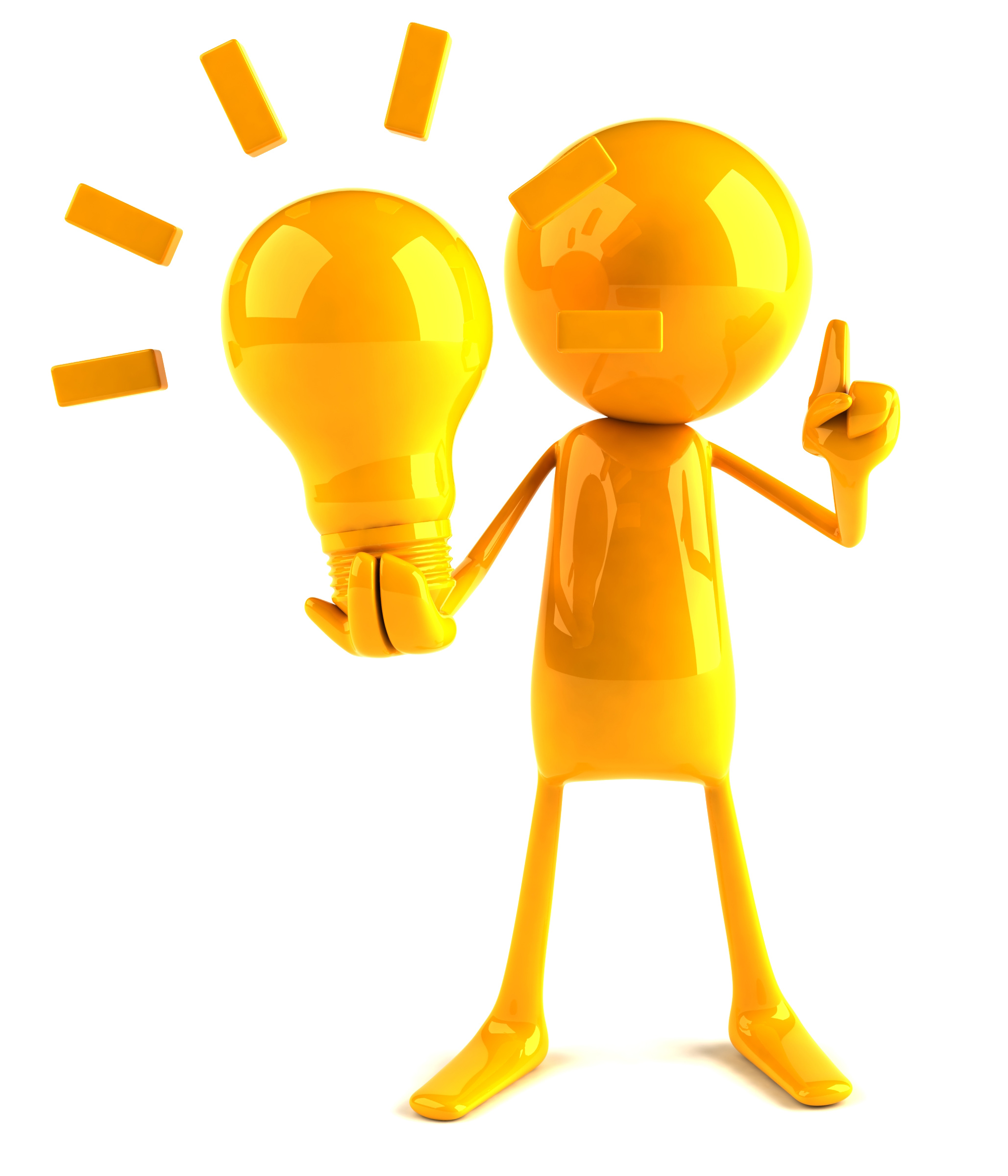 3.- Conclusiones y Recomendaciones4 de 5
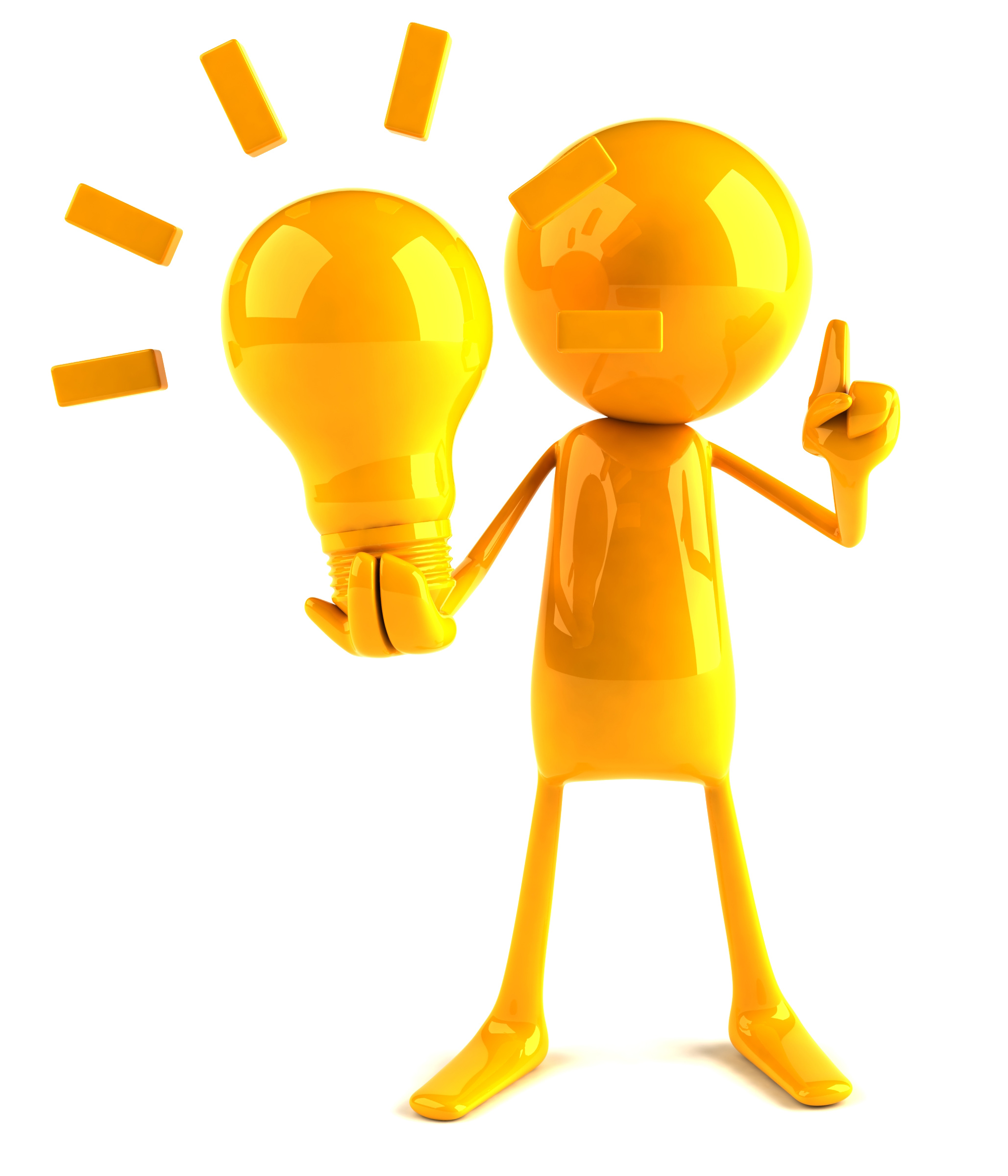 3.- Conclusiones y Recomendaciones5 de 5
GRACIAS POR SU ATENCIÓN